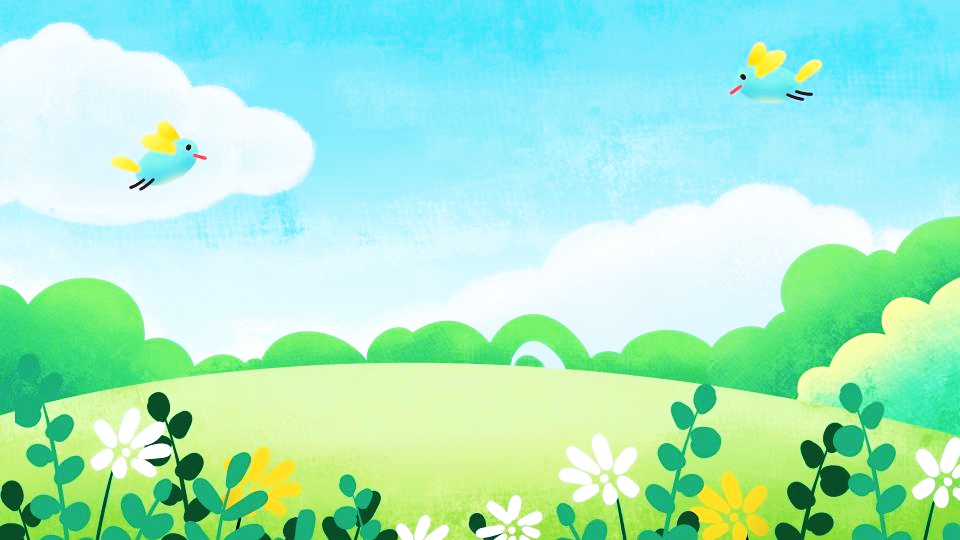 Thöù….ngaøy…..thaùng……naêm………..
MOÂN TIEÁNG VIEÄT
Giaùo vieân:
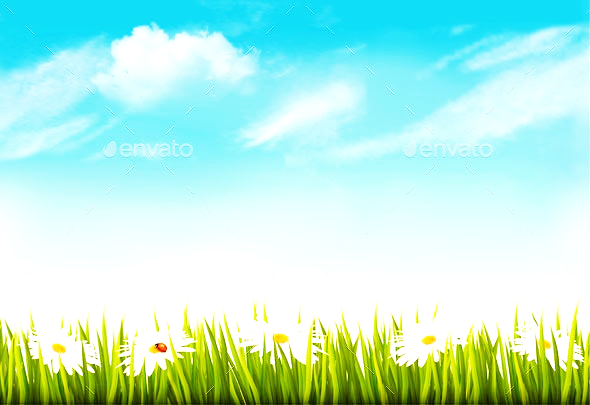 Khôûi ñoäng
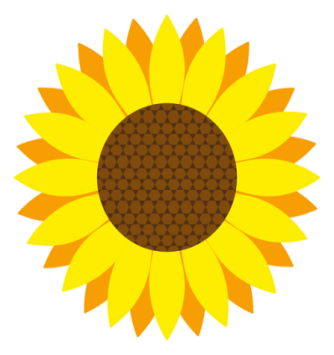 Baøi 
1
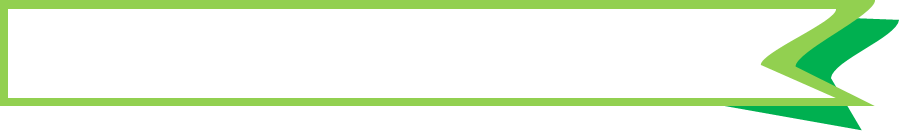 Khu röøng kì laï döôùi ñaùy bieån
SGK trang 125
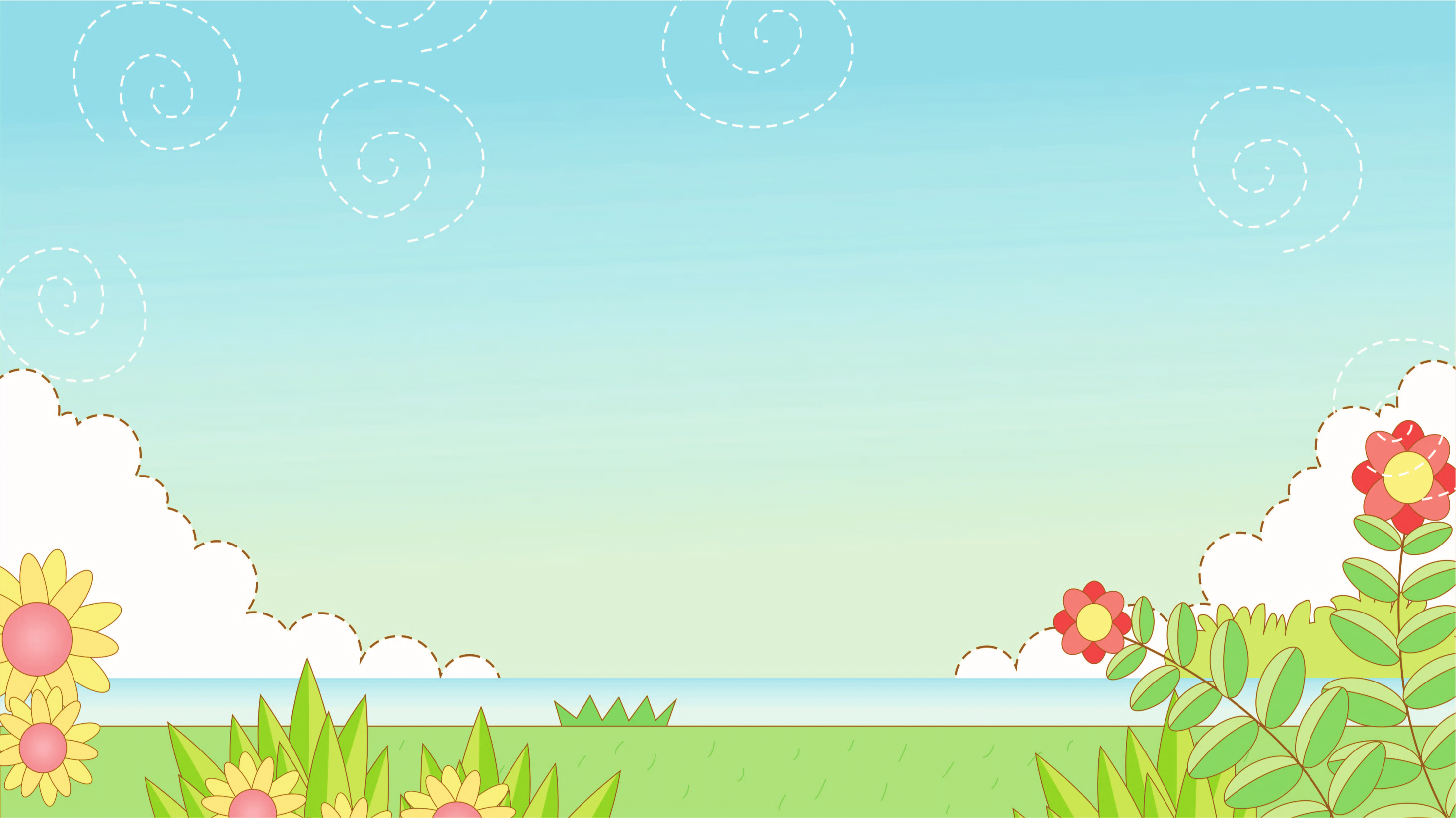 TIEÁT 3
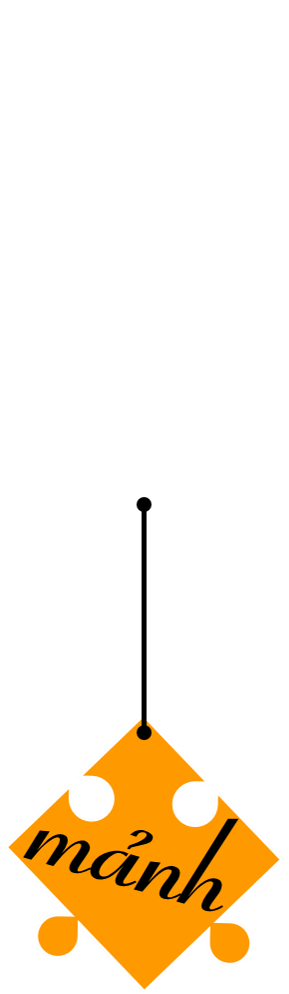 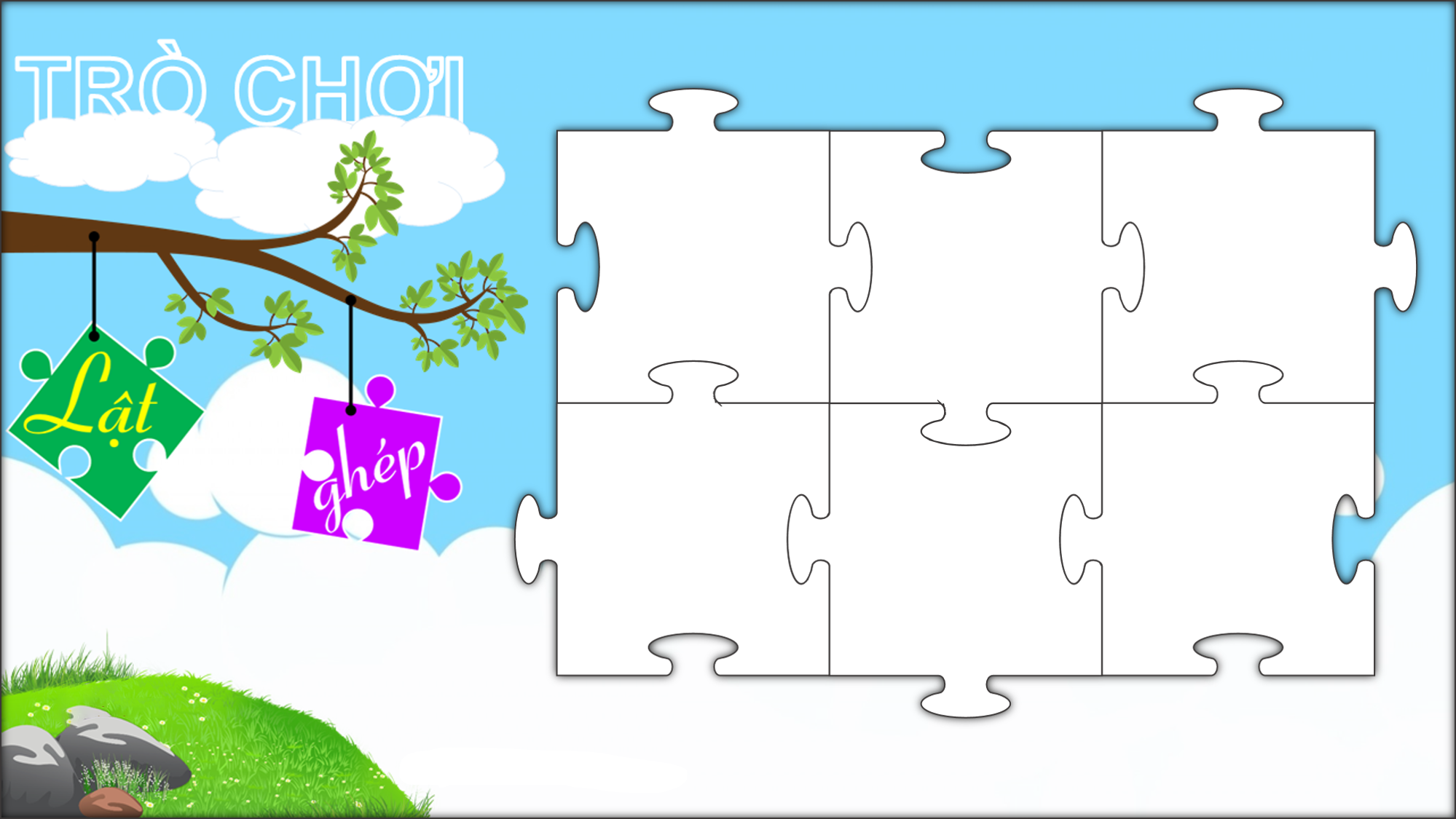 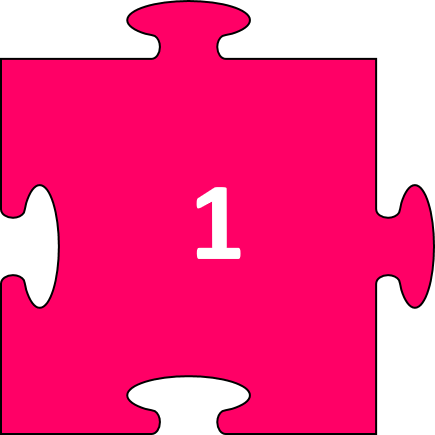 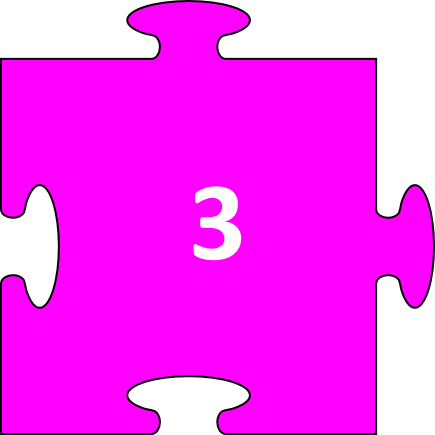 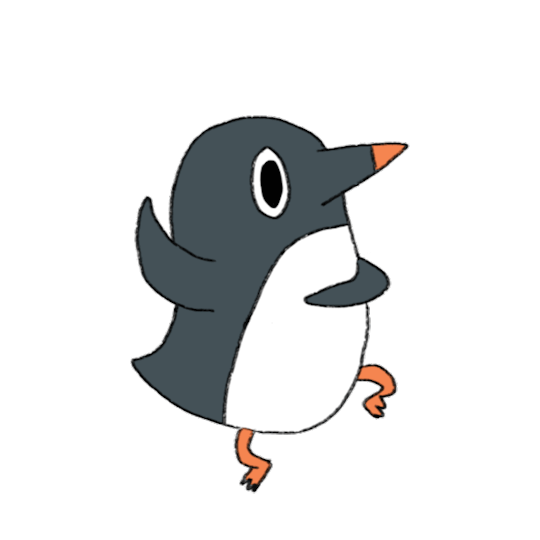 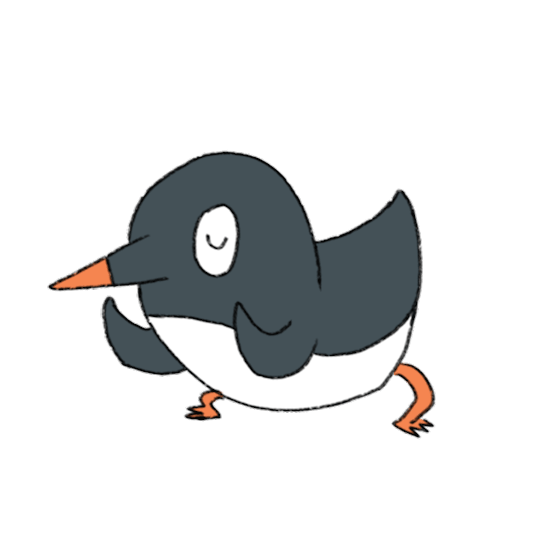 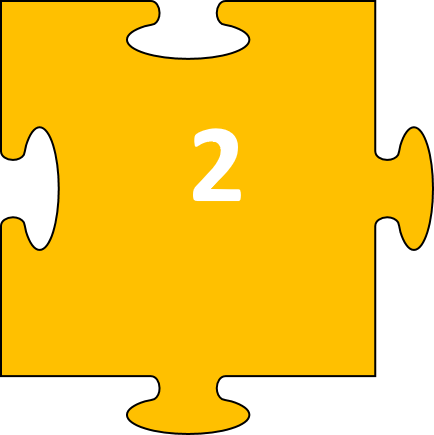 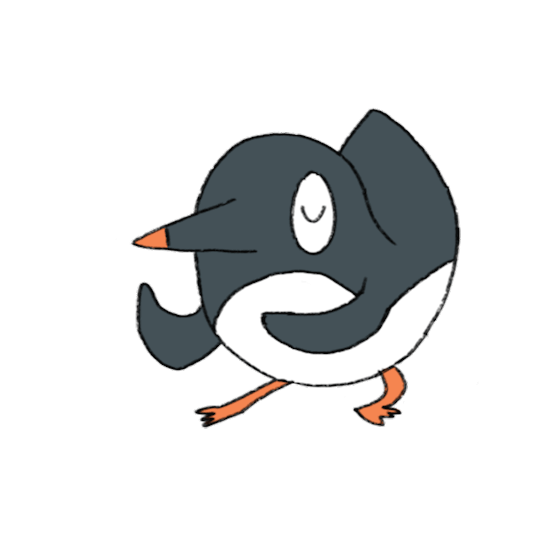 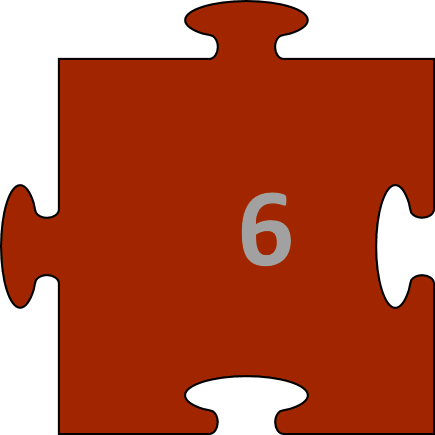 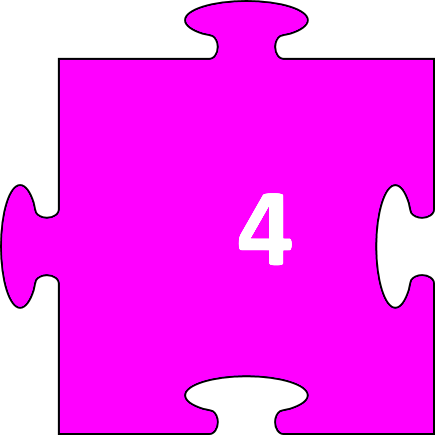 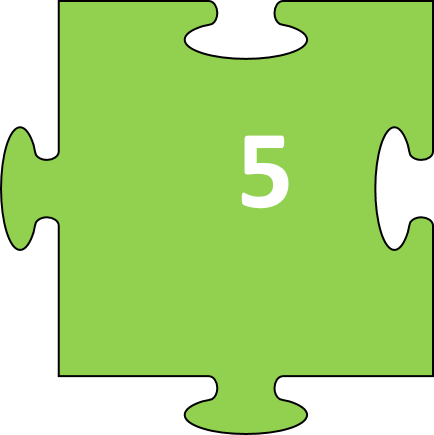 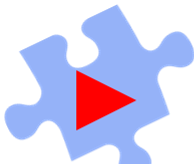 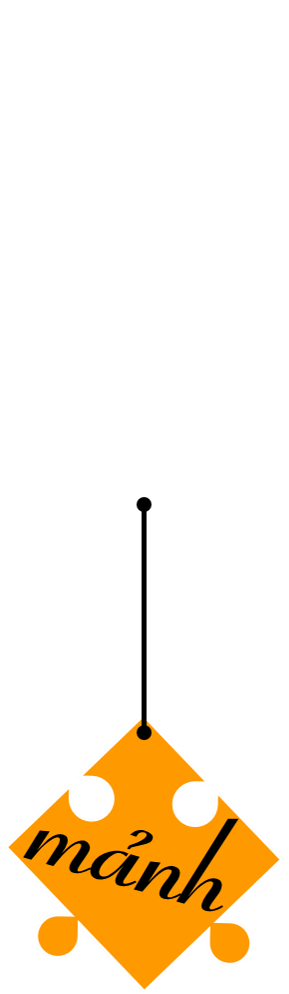 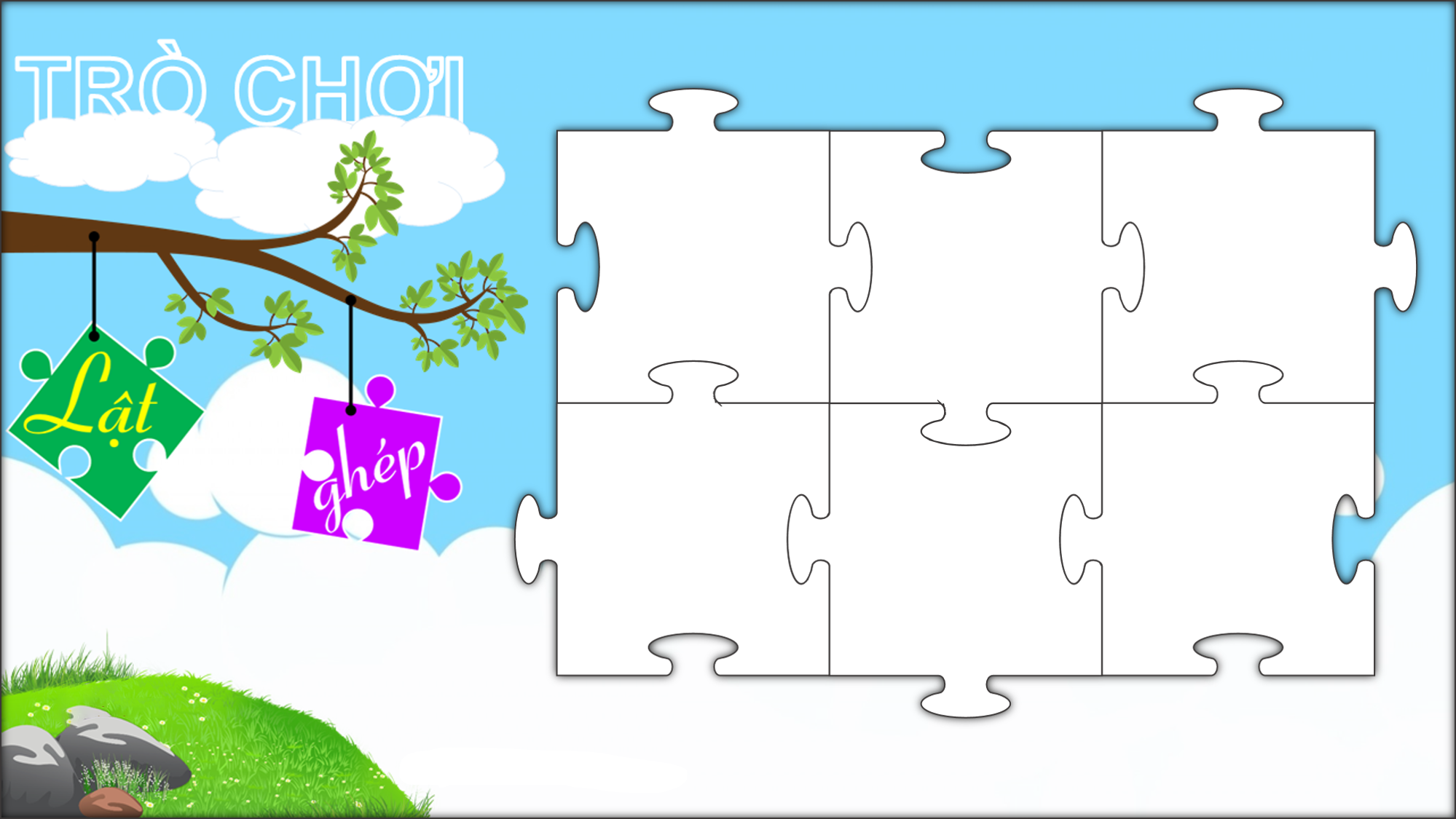 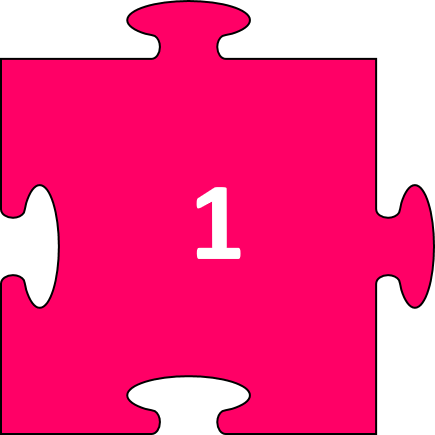 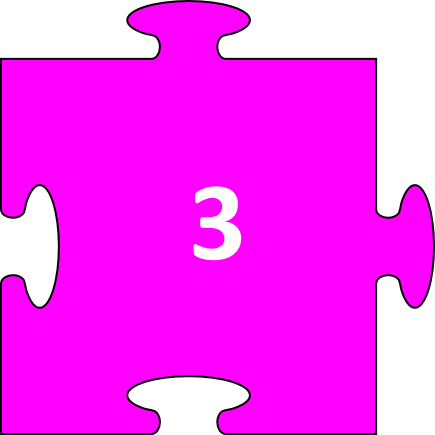 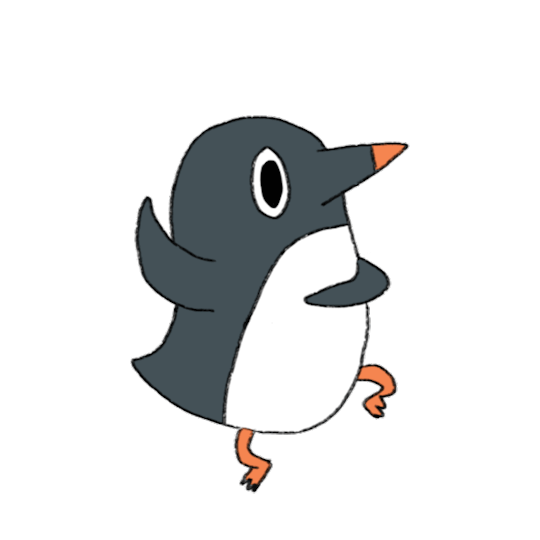 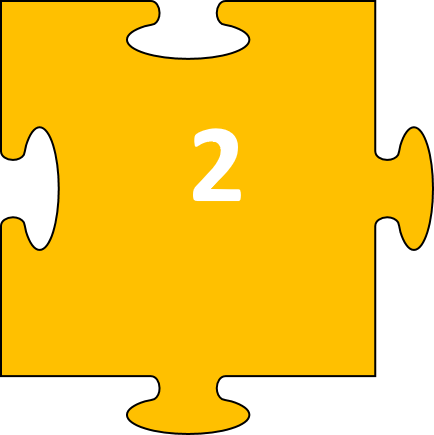 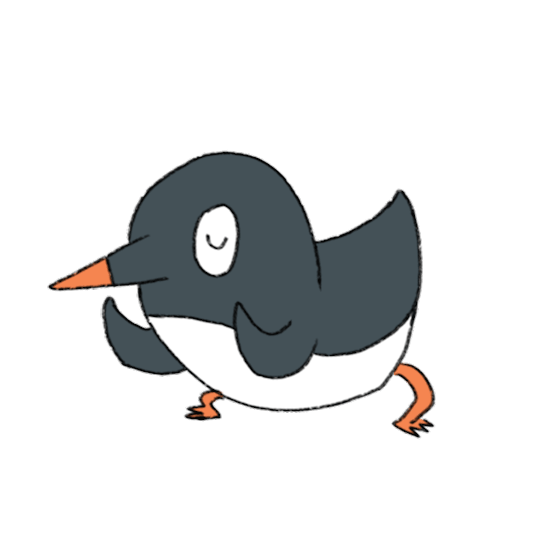 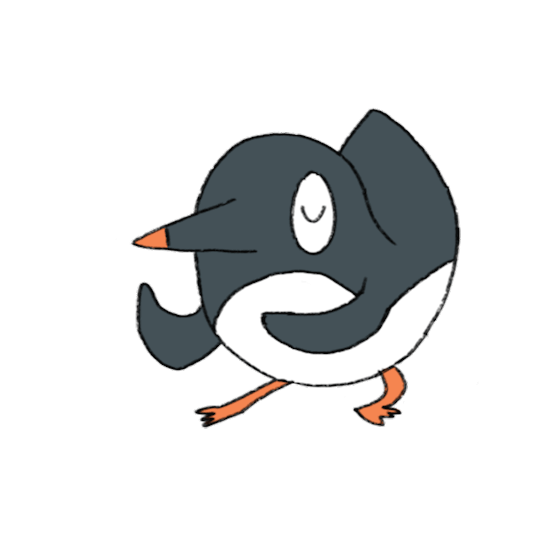 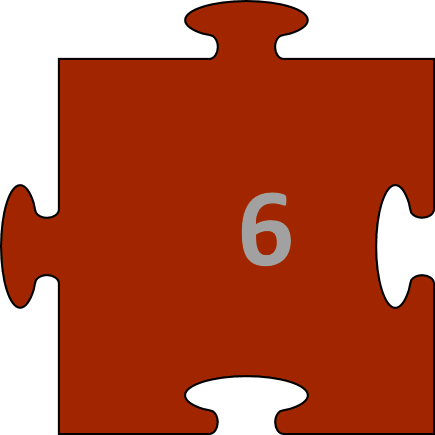 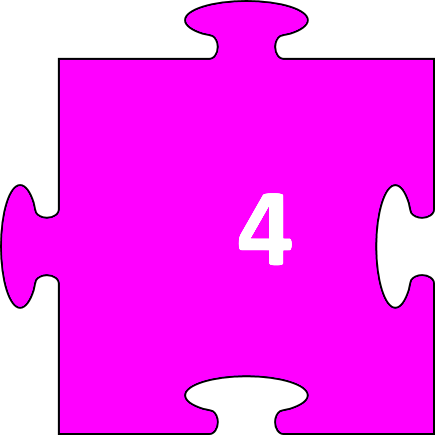 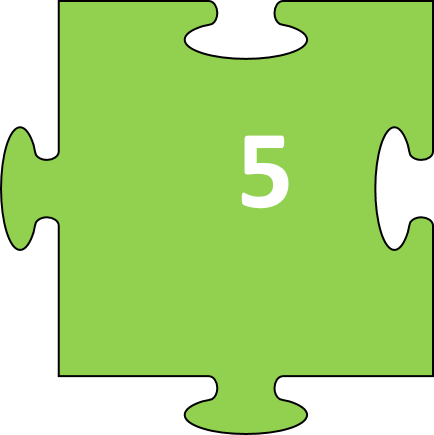 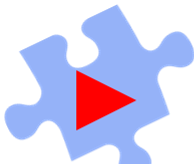 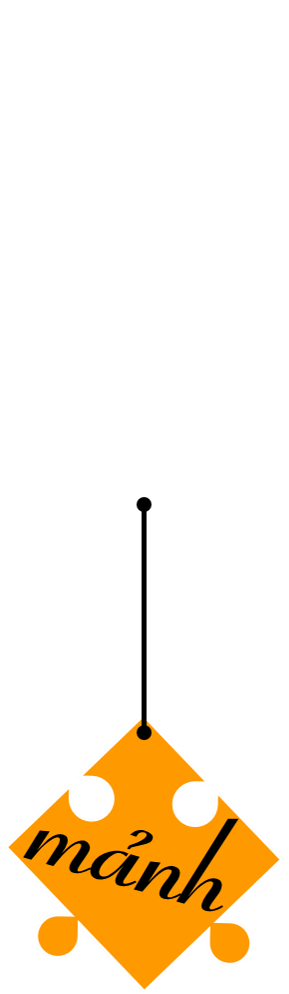 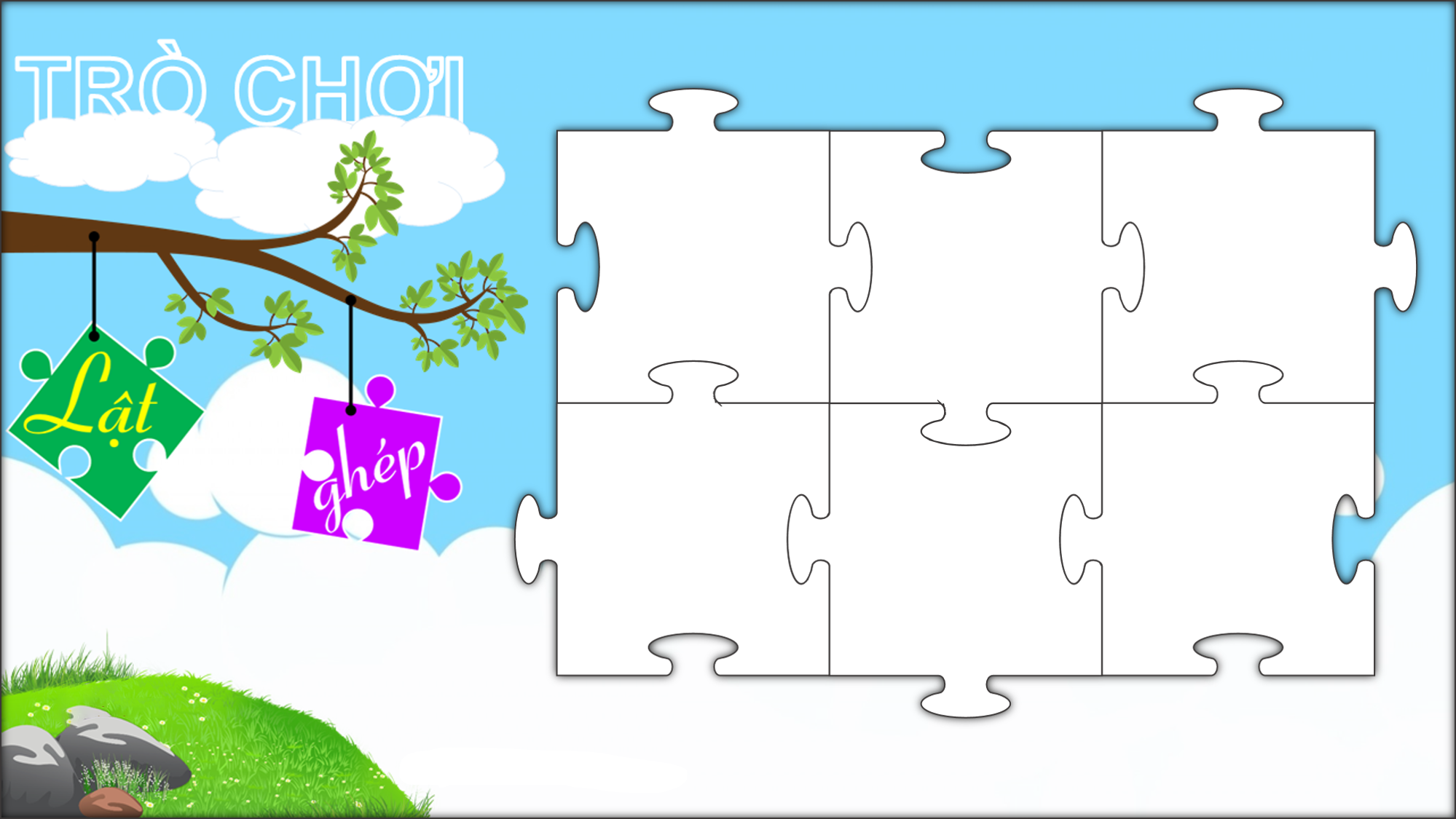 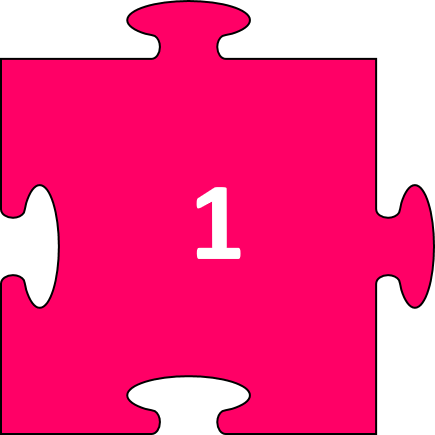 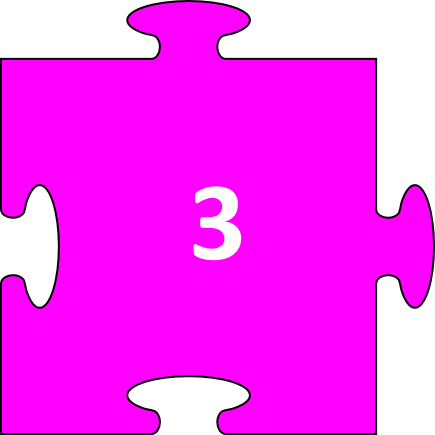 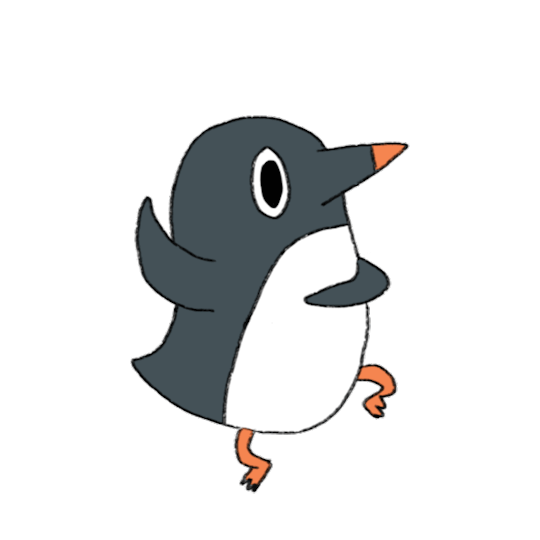 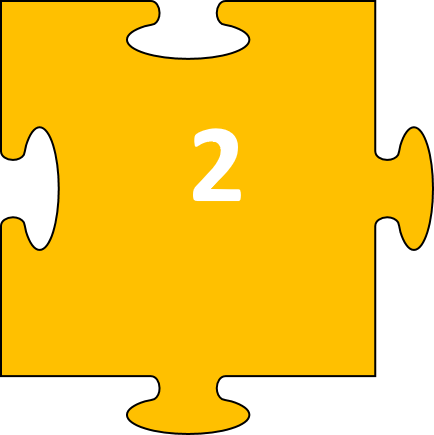 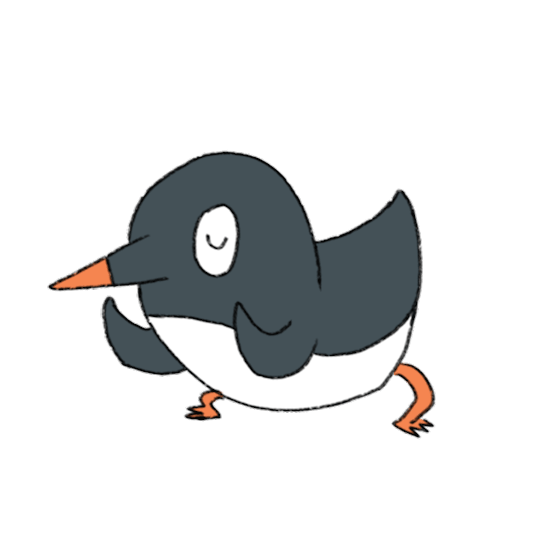 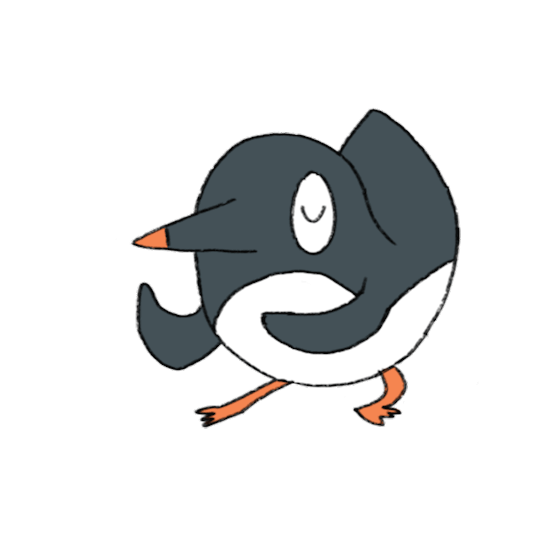 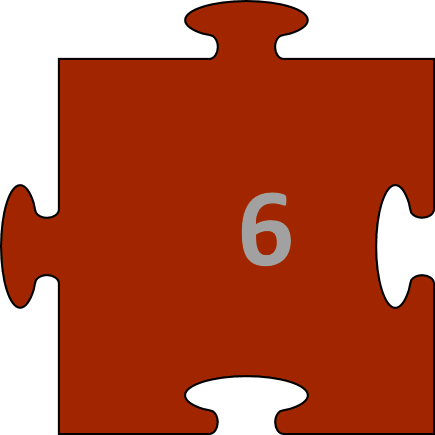 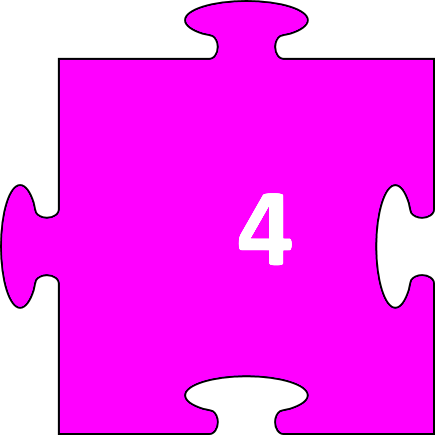 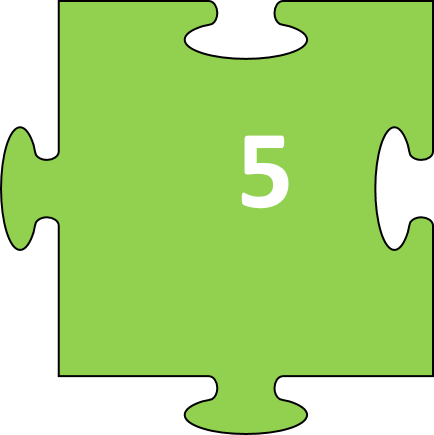 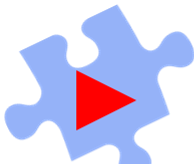 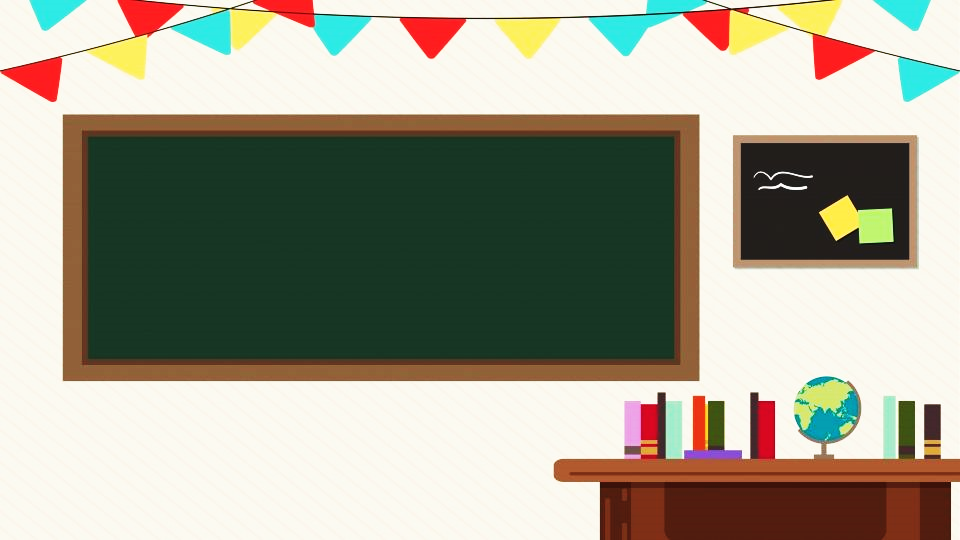 1.Tập vμết
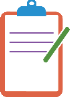 Tö theá vieát
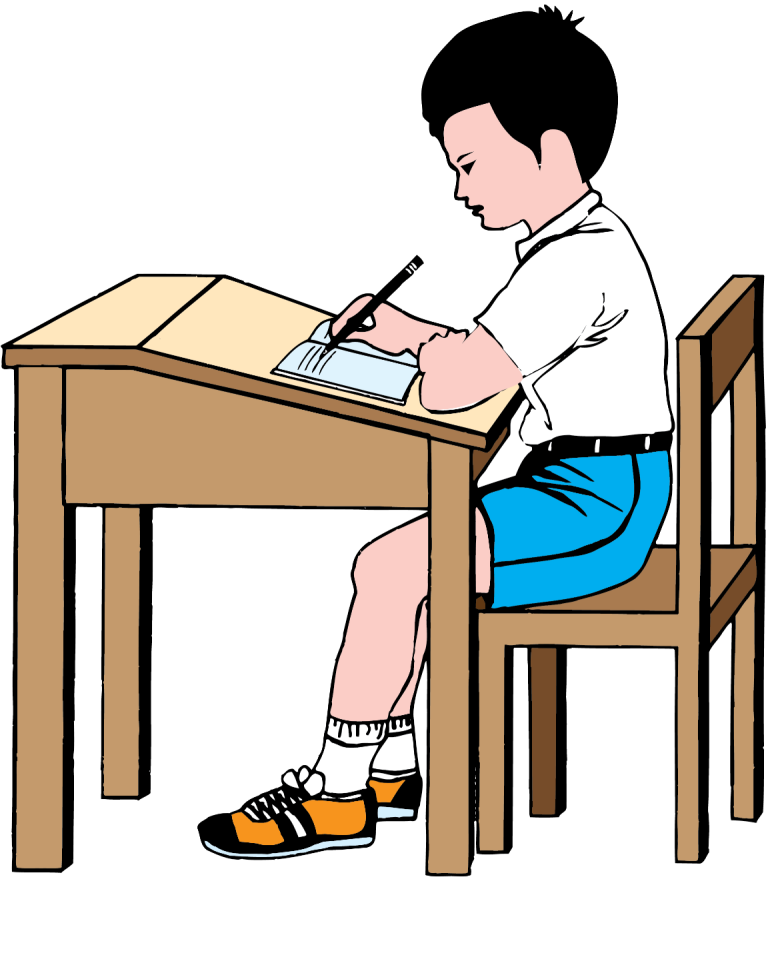 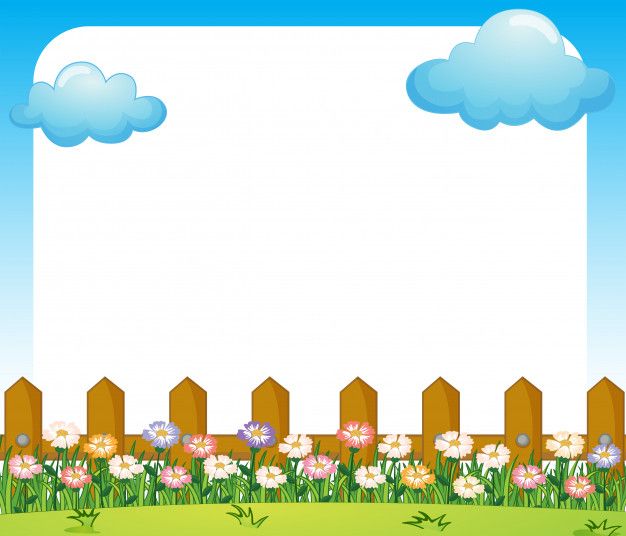 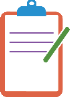 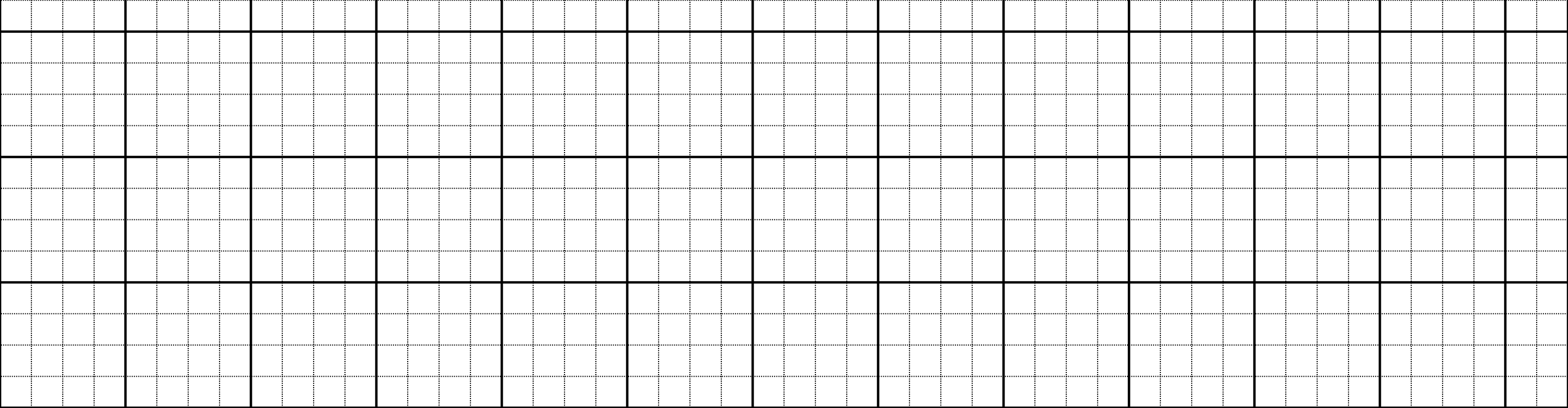 Tàu đã ǟa δơ΅ để bắt Ǉôm cá.
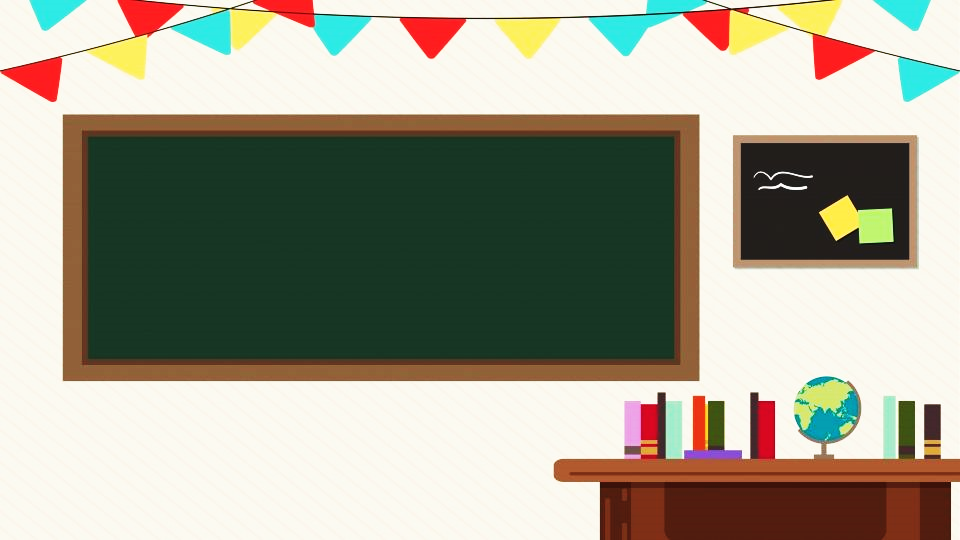 2.Nghe-viết
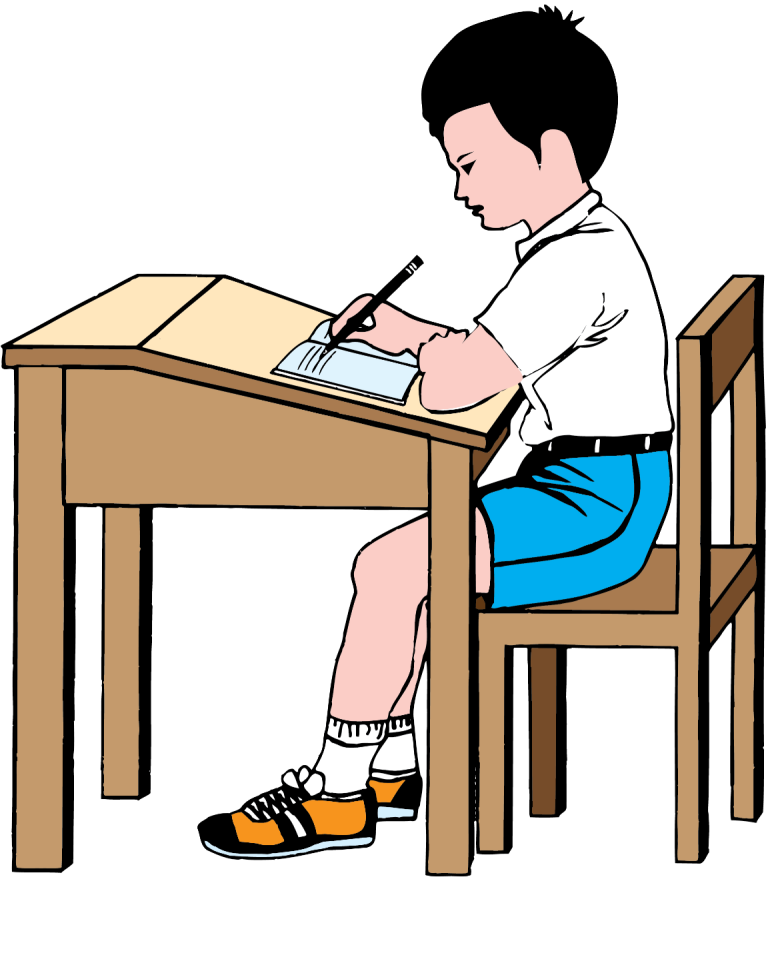 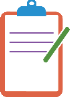 Tö theá vieát
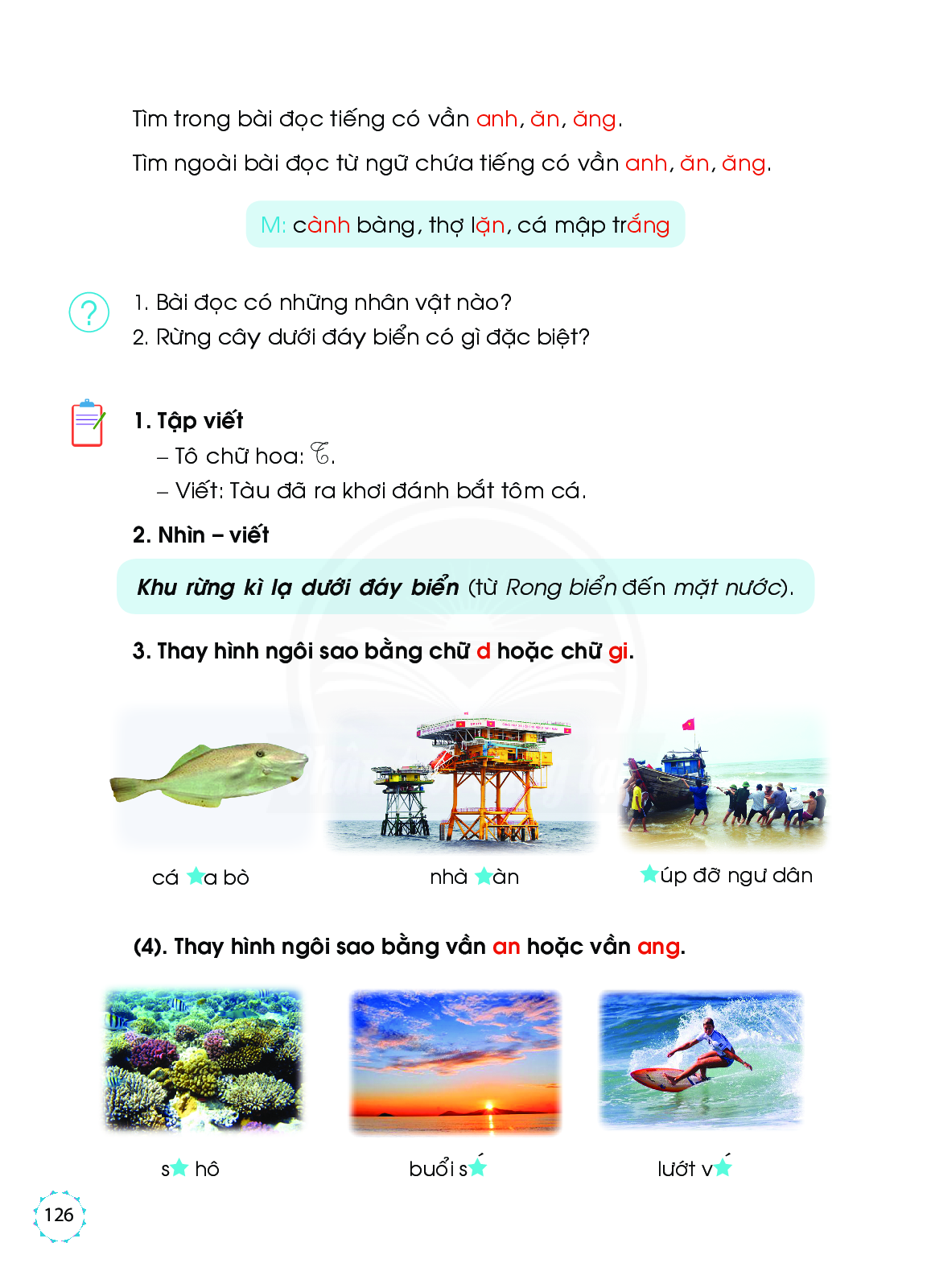 Rong biển trải thảm dưới chân, giăng ngang trên đầu. Rồi cánh rừng kì lạ hiện ra trước mắt tôi. Cả rừng cây đủ mọi màu sắc hướng thẳng lên mặt nước.
3.Thay hình ngoâi sao baèng chöõ d hoaëc chöõ gi
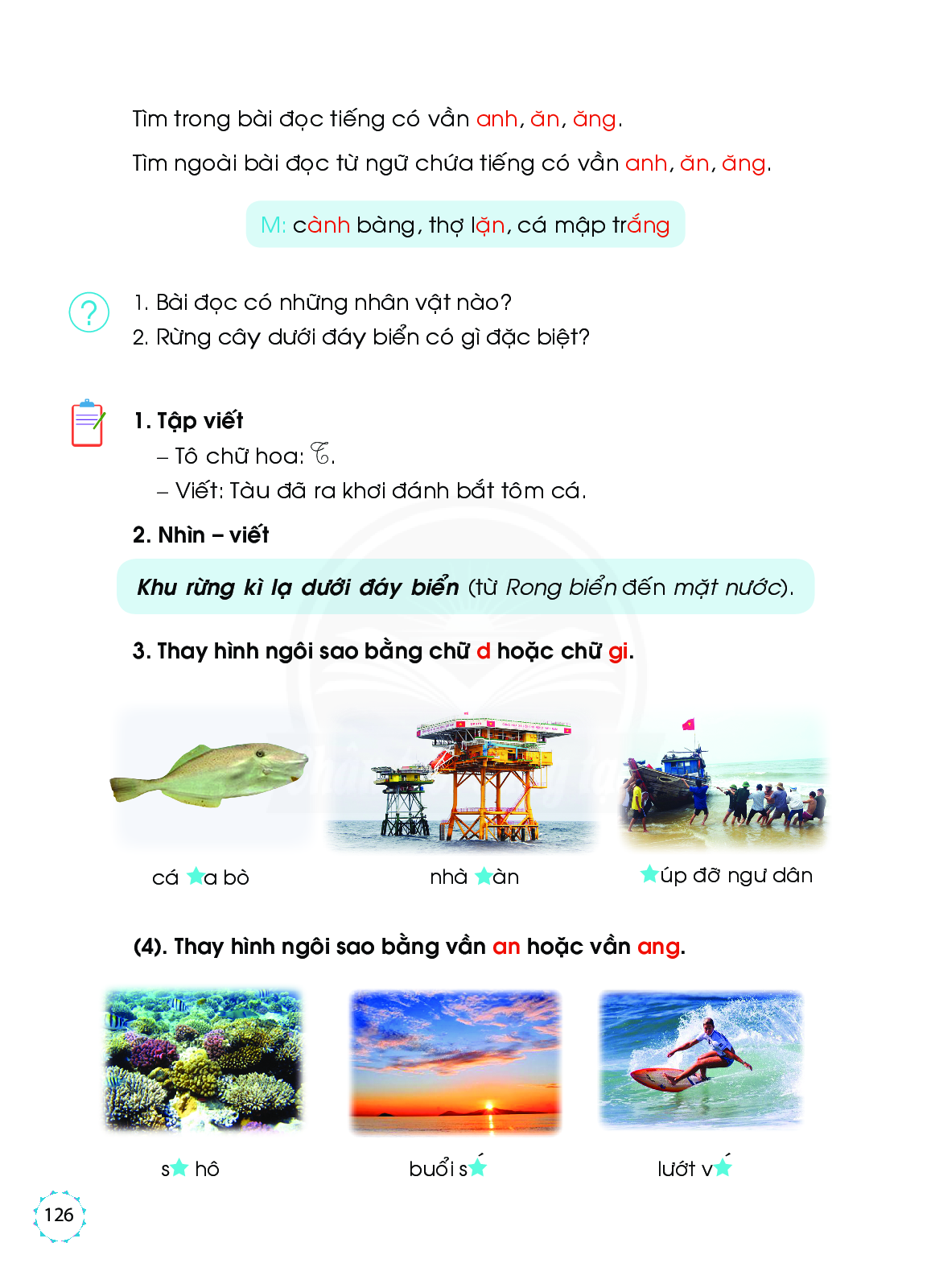 d
caù     a boø
gi
nhaø     aøn
uùp ñôõ ngö daân
gi
4.Thay hình ngoâi sao baèng vaàn an hoaëc vaàn ang
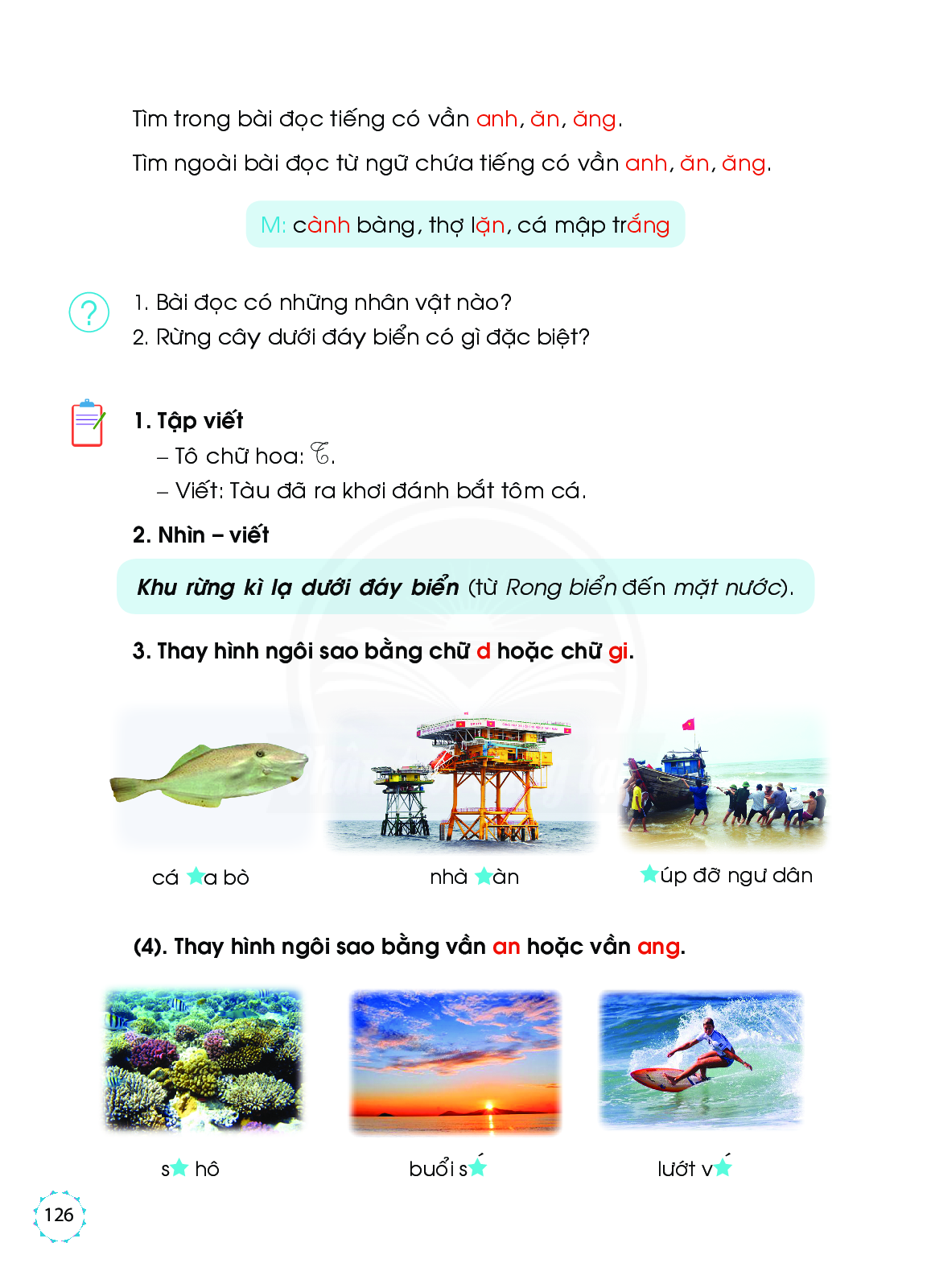 an
löôùt v
an
s      hoâ
ang
buoåi s
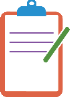 1. Vieát moät caâu coù töø ngöõ em ñaõ ñieàn.
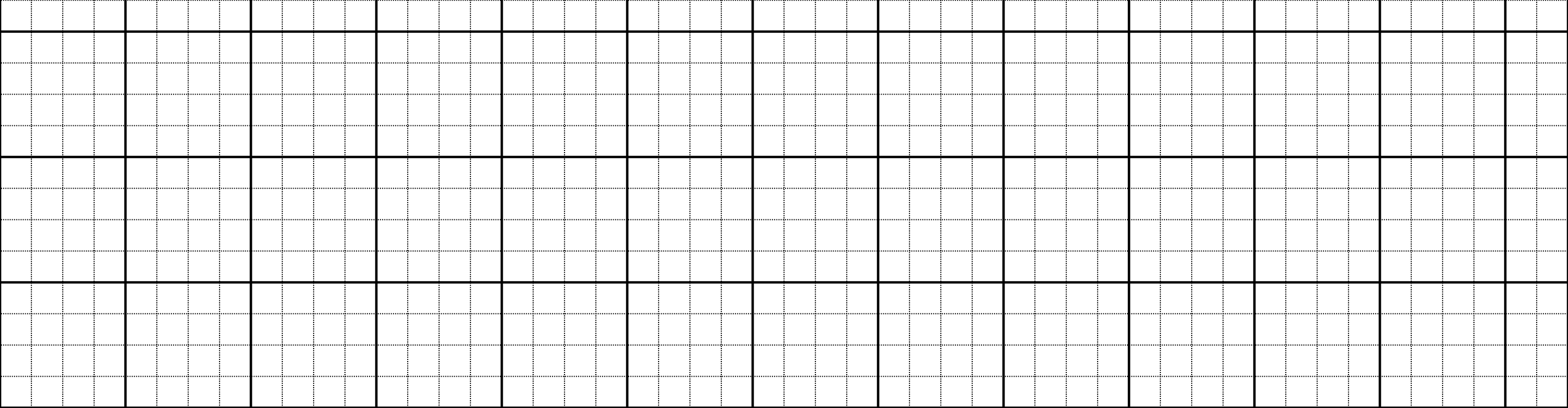 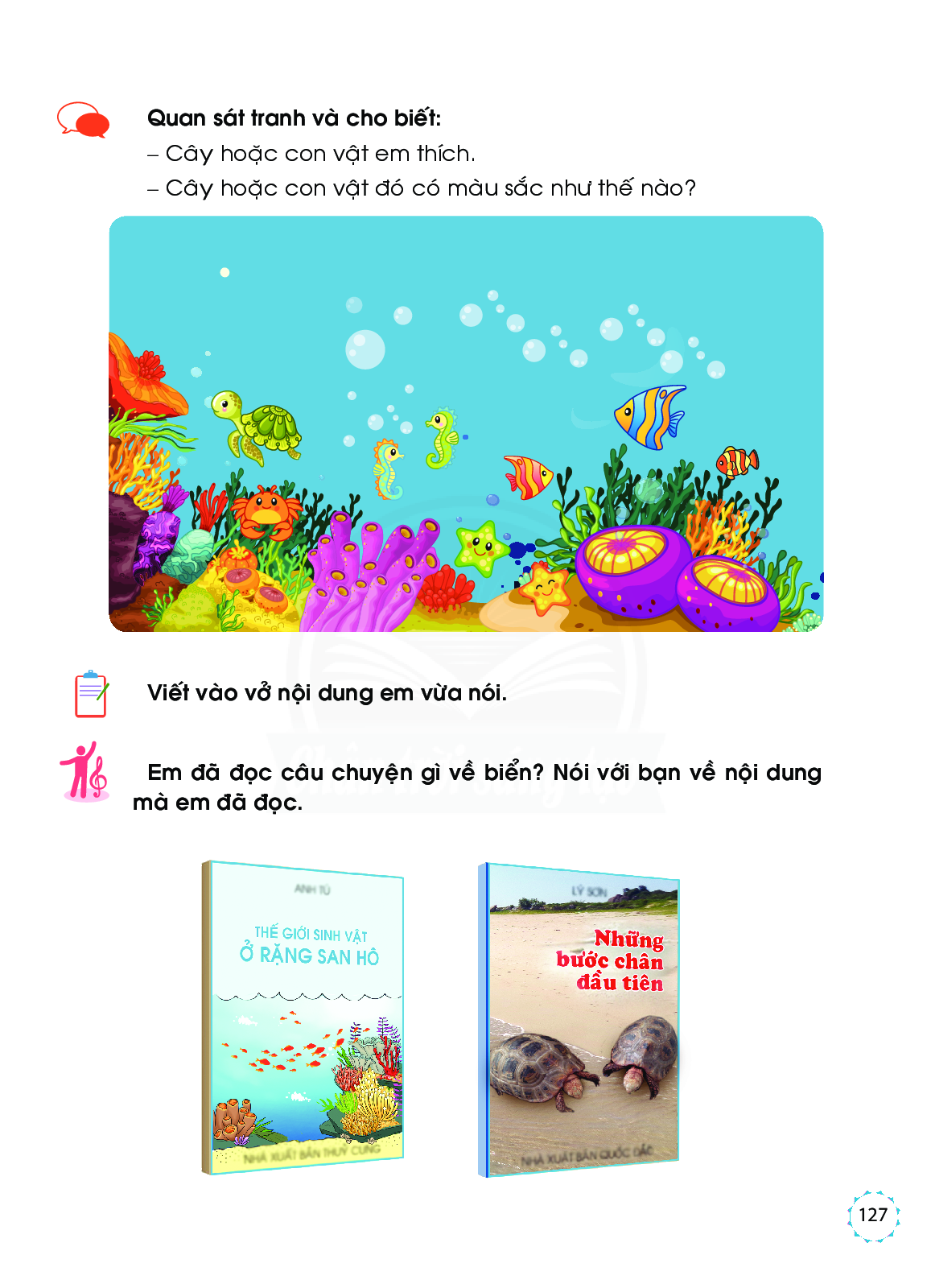 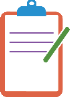 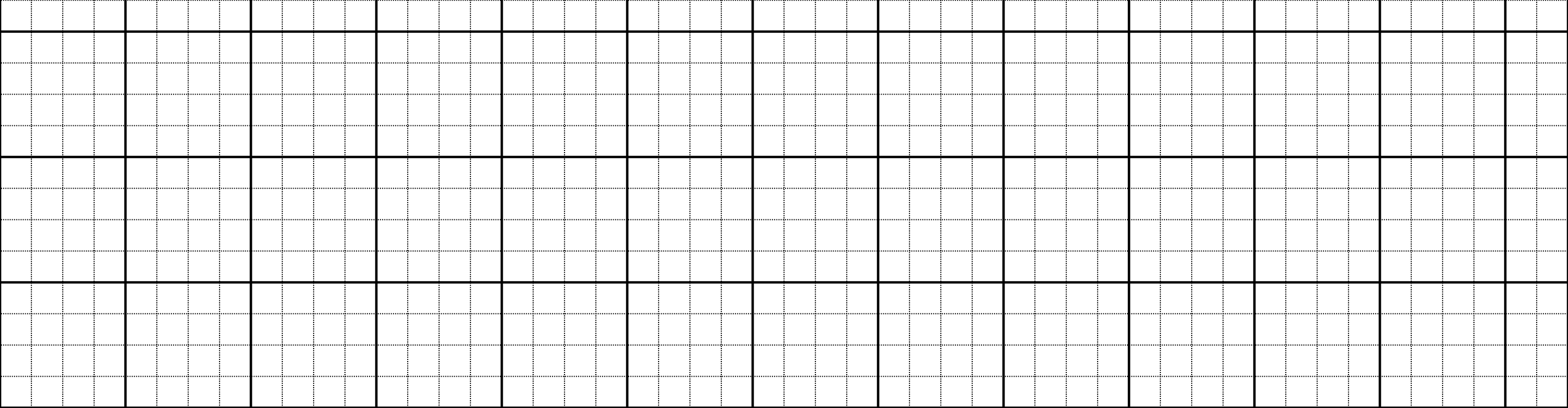 CΪ vật ΄m ΐǘu κíε là cΪ cá ngựa.
CΪ cá ngựa có màu xanh lá cây rất đẹp.
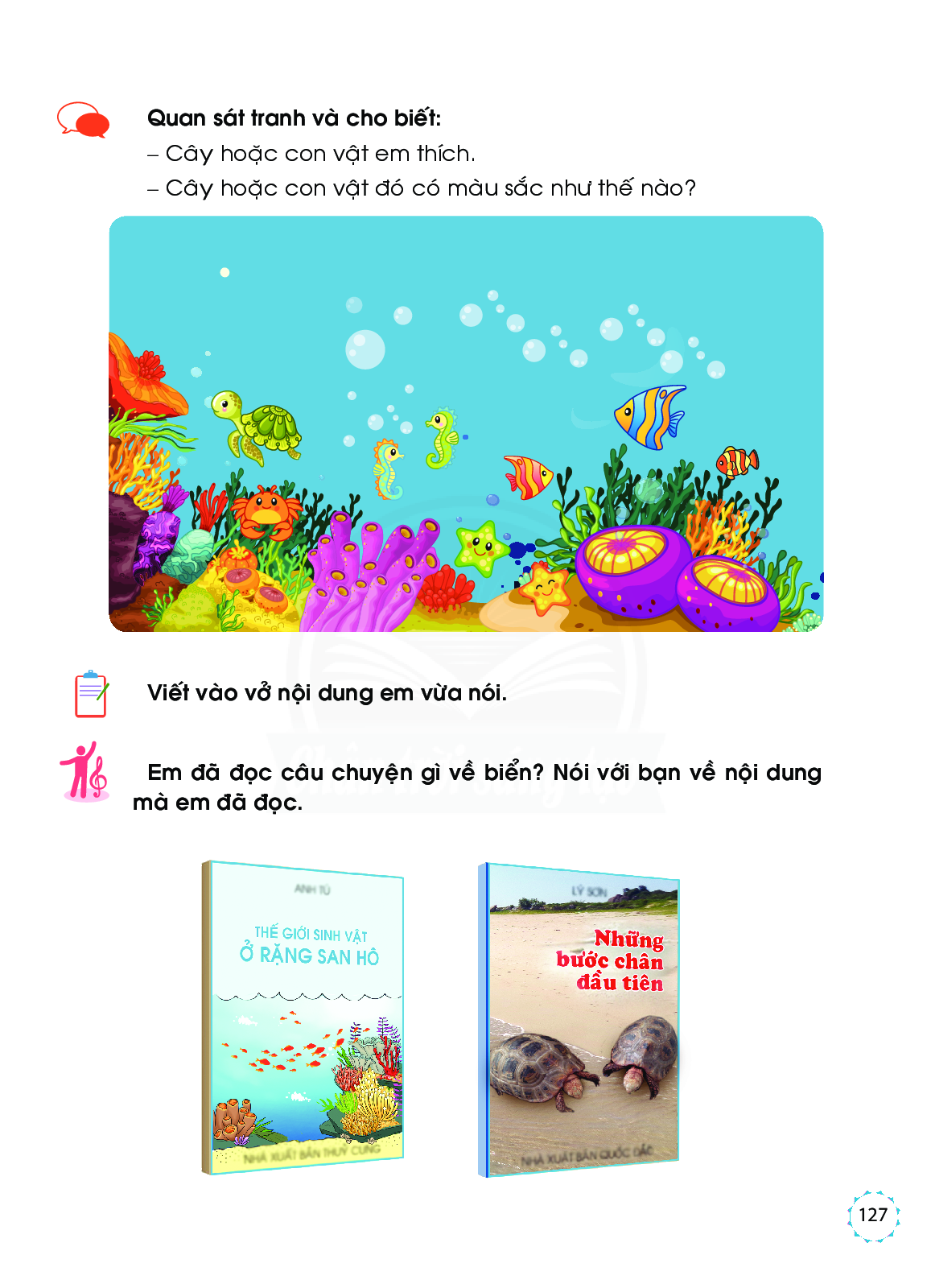 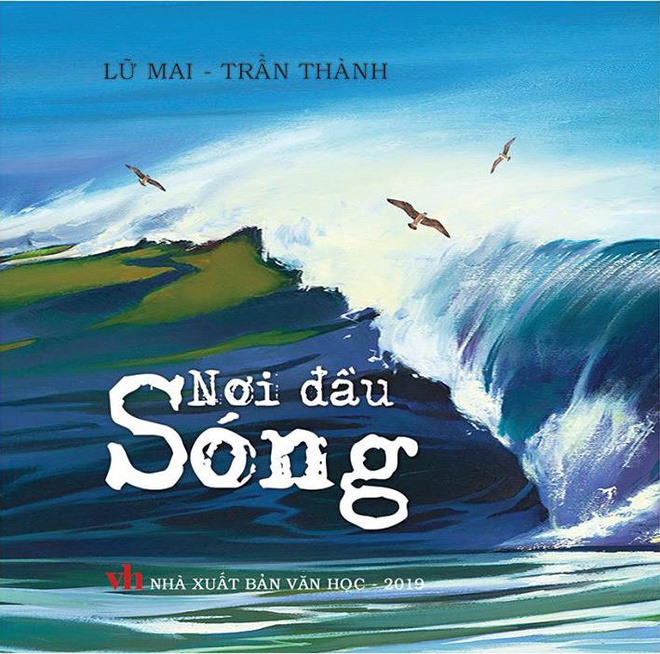 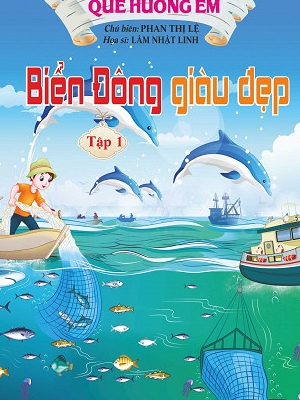 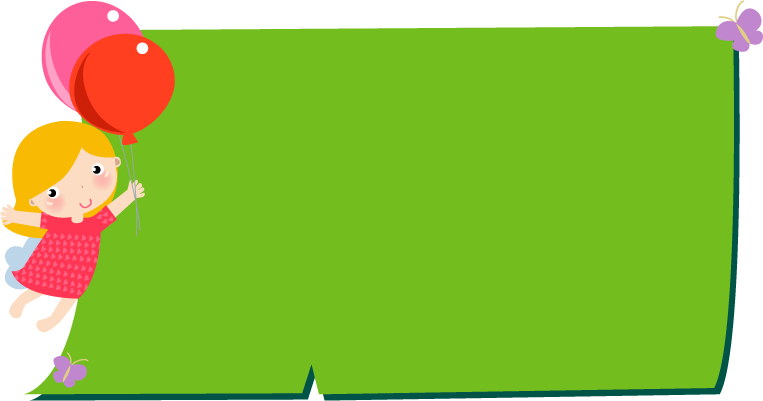 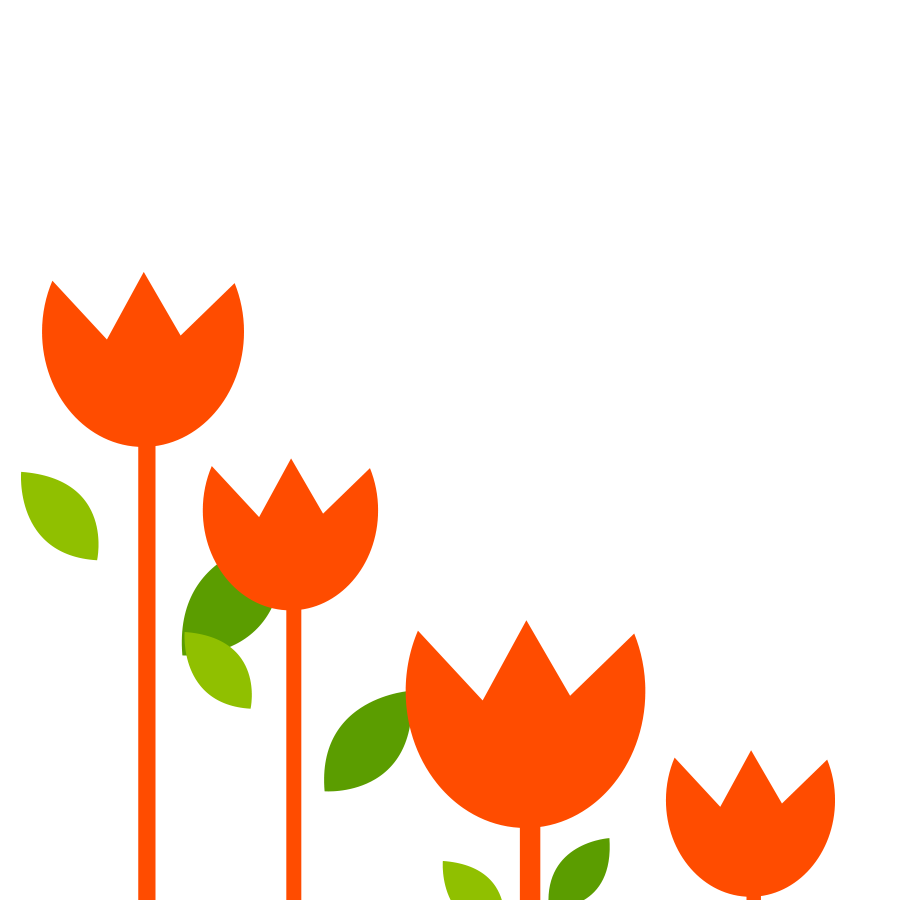 CỦNG CỐ